NSTX-U OH Coil

Lead Area and Embedded G10:   Brief Analysis Results
25 May 2011
M. Mardenfeld, PPPL
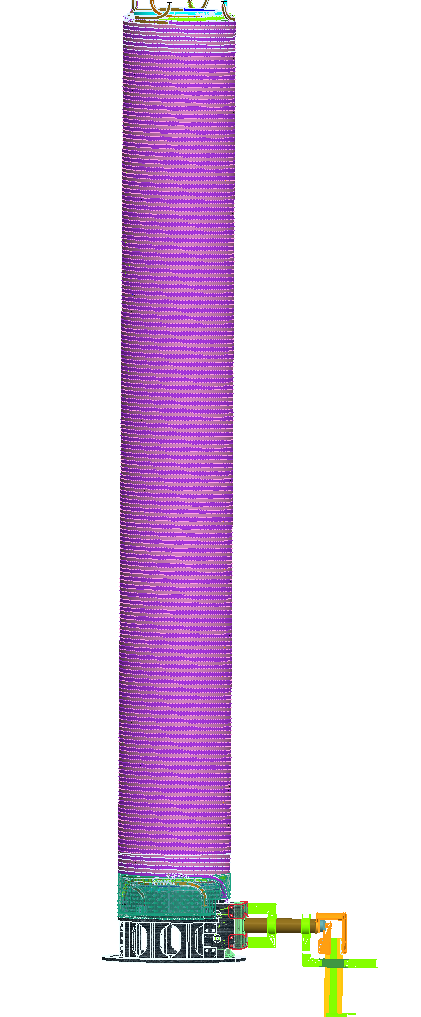 Differential Thermal Expansion
 Causes Stresses
Immediately After Pulse
Copper is at ~ 100 C
Shear along RZ Plane along Interface
G10 Support Annulus 
remains “cold”
z
Bending , Hoop Tension, Shear, Compression
Along Electrical Leads/ Water Feeds
r
2
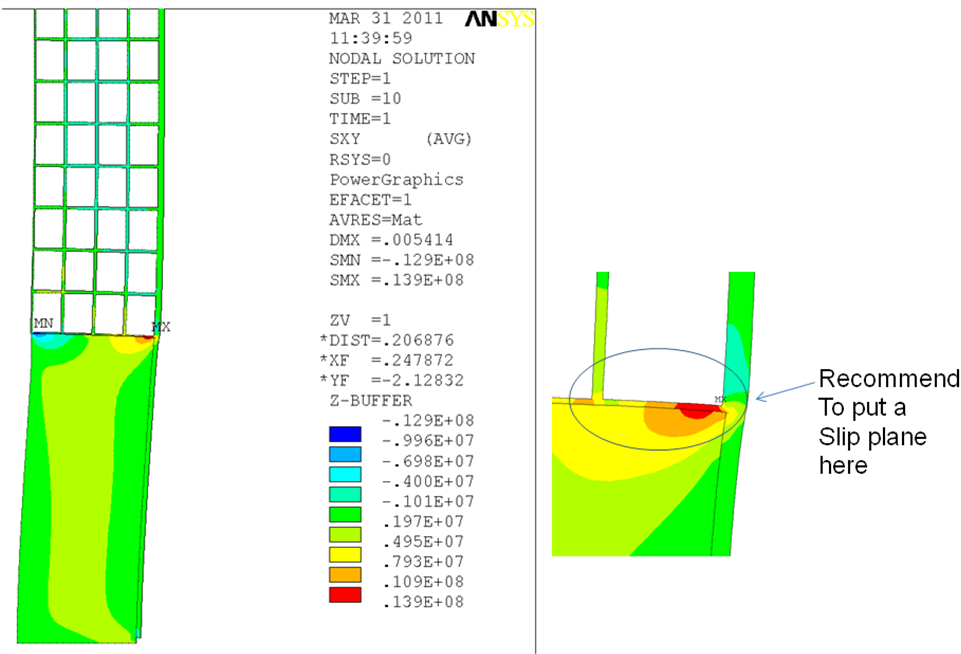 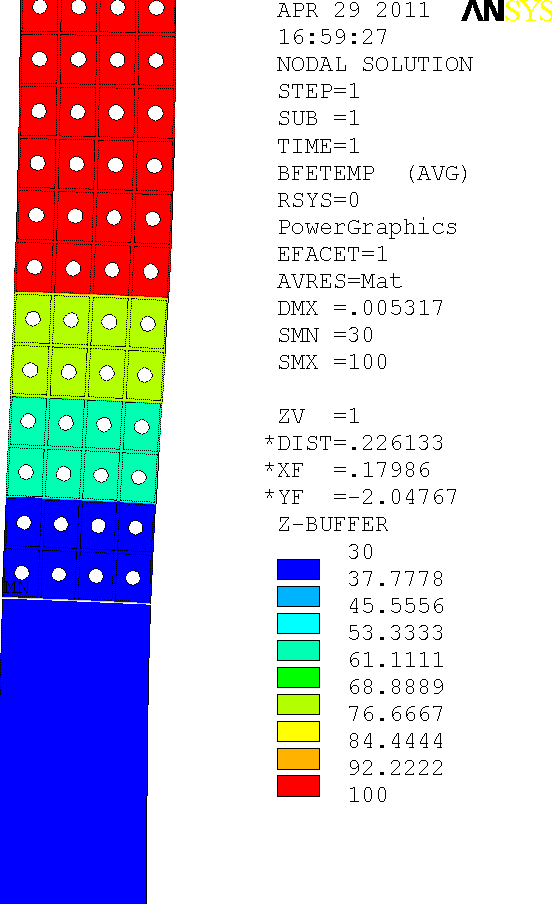 Temp Distribution,    C
(Wave has travel several turns)
Shear ( In Plane of Viewing), Pa
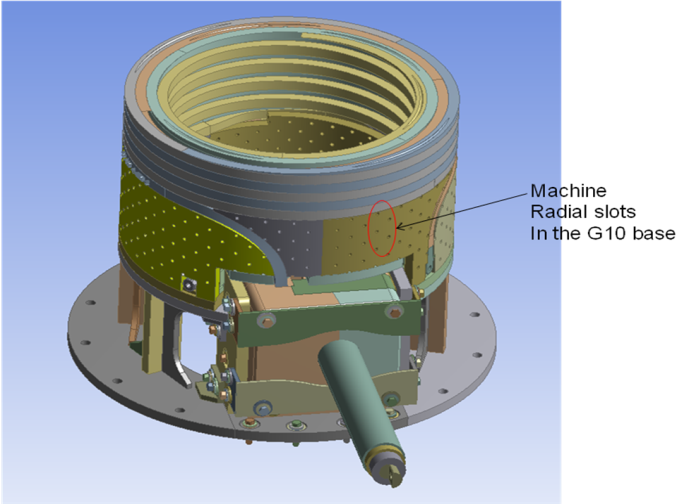 Zolfaghari, in his axisymmetric coil model, calculates this effect, 

assuming slots have been cut into the G10 to induce flexibility
			(slots parallel to tangential plane)
3
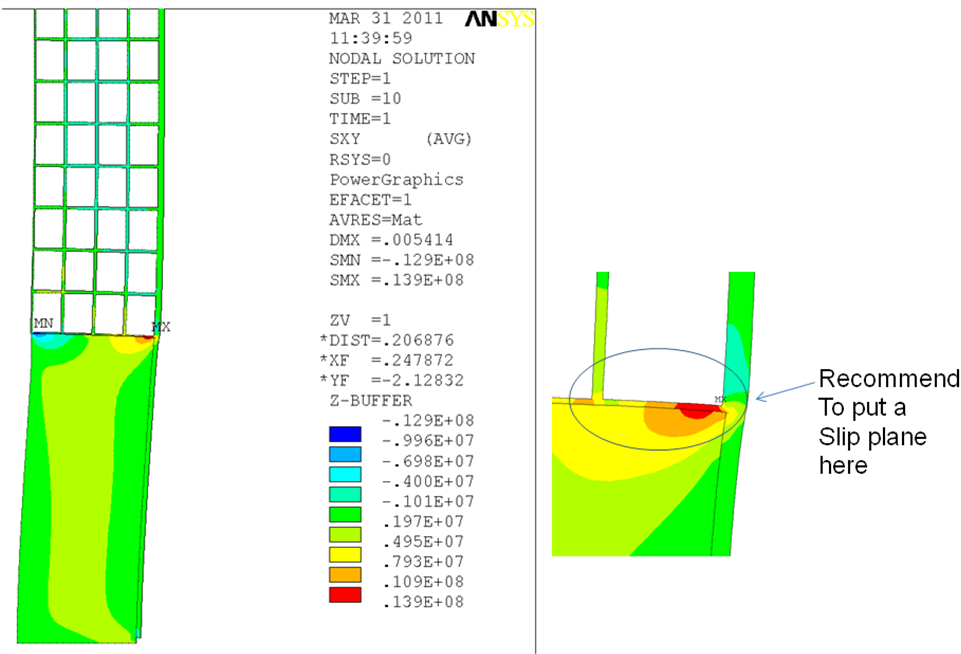 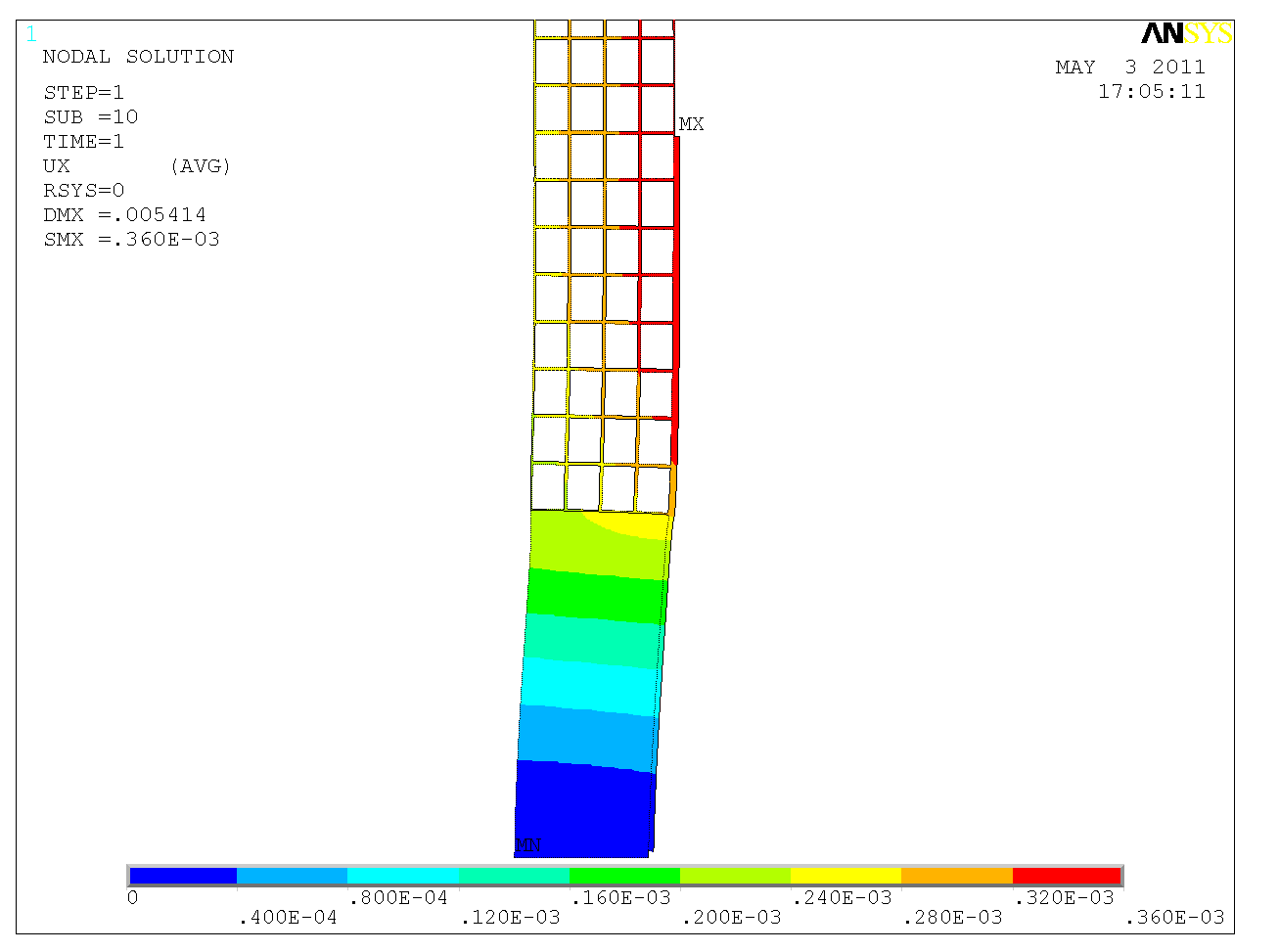 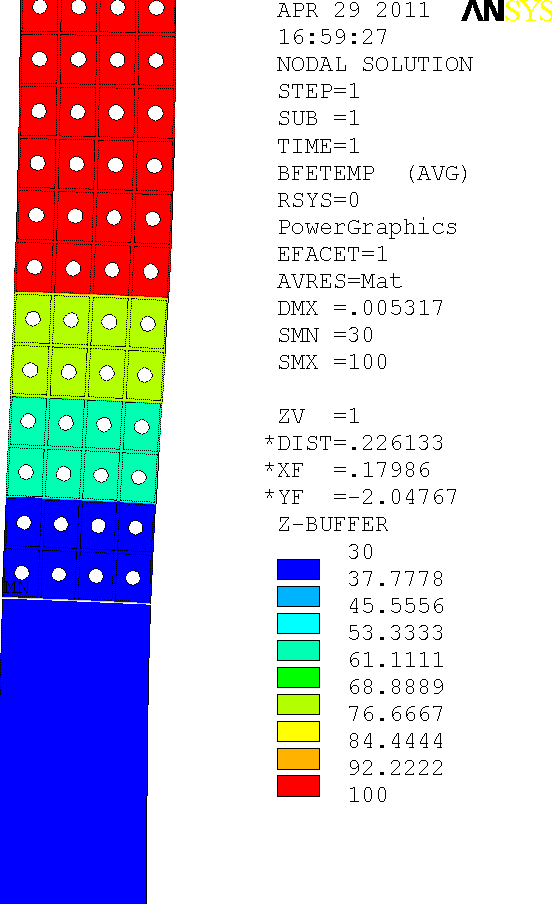 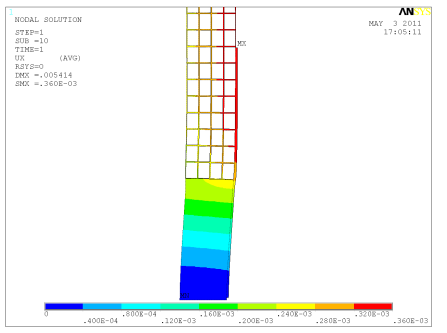 Temp Distribution,    C
(Wave has travel several turns)
Deflection ~ 0.3 mm
Shear ( In Plane of Viewing), Pa
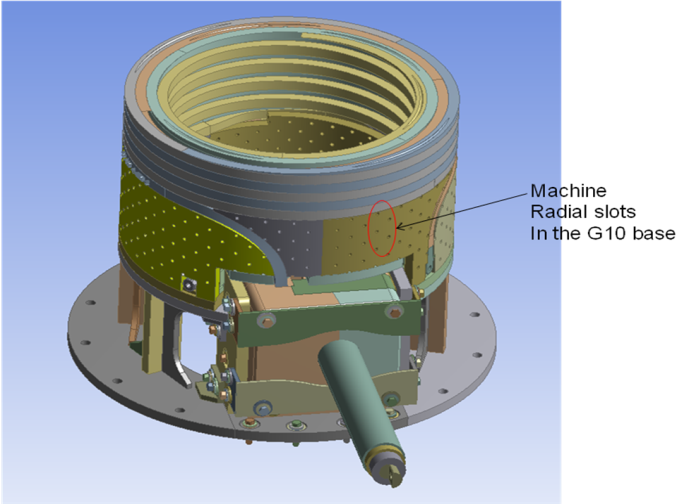 Zolfaghari, in his axisymmetric coil model, calculates this effect, 

assuming slots have been cut into the G10 to induce flexibility
			(slots parallel to tangential plane)
4
3D Model Developed to Check this Effect
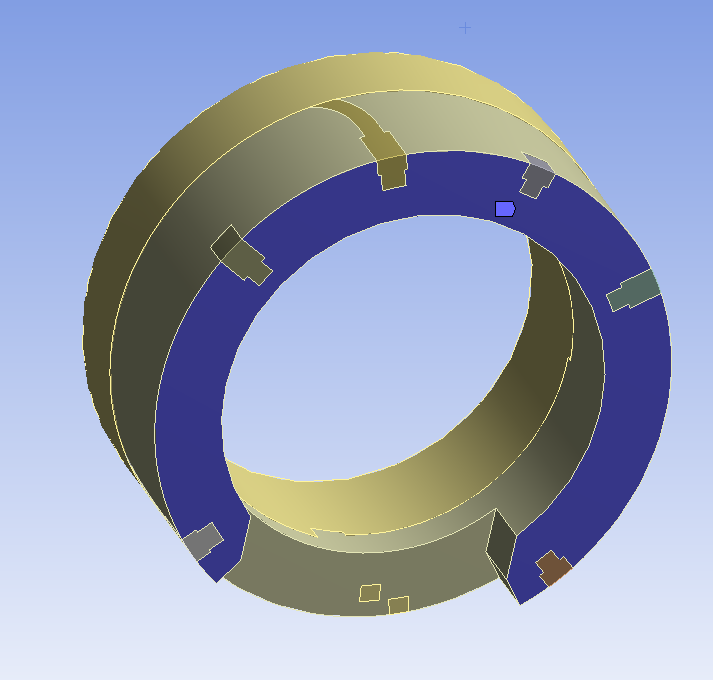 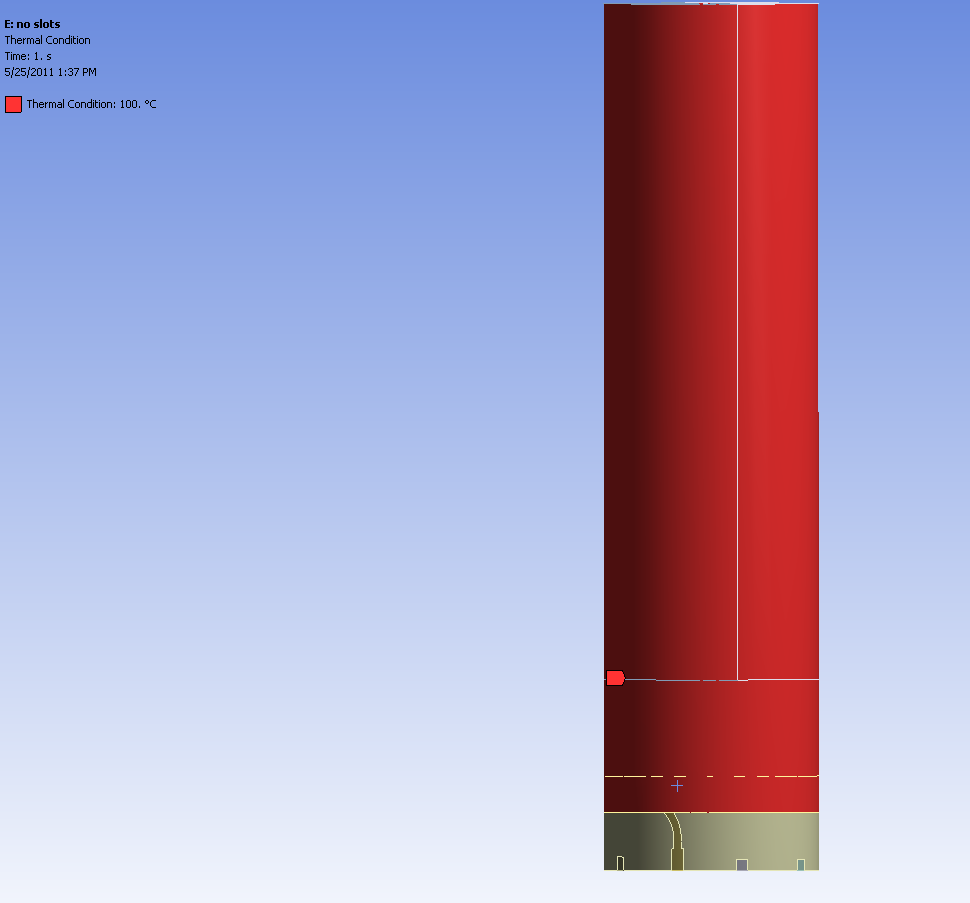 Solid Copper Modeled @ 100 C
to  provide Thermal Expansion
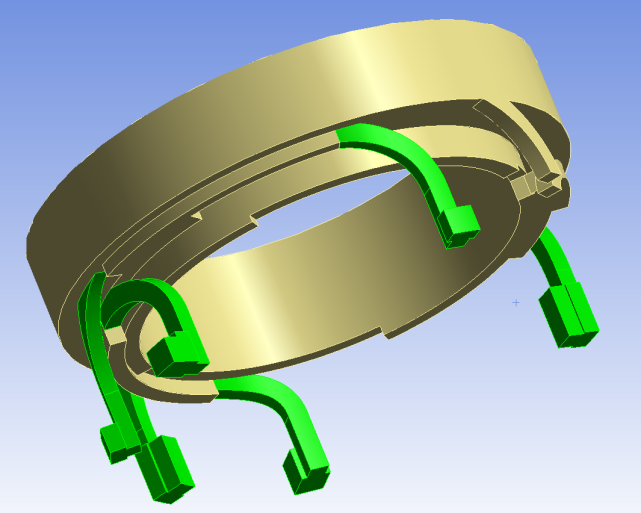 Bottom of G10 Fixed
(representing bolts to Support Pedestal)
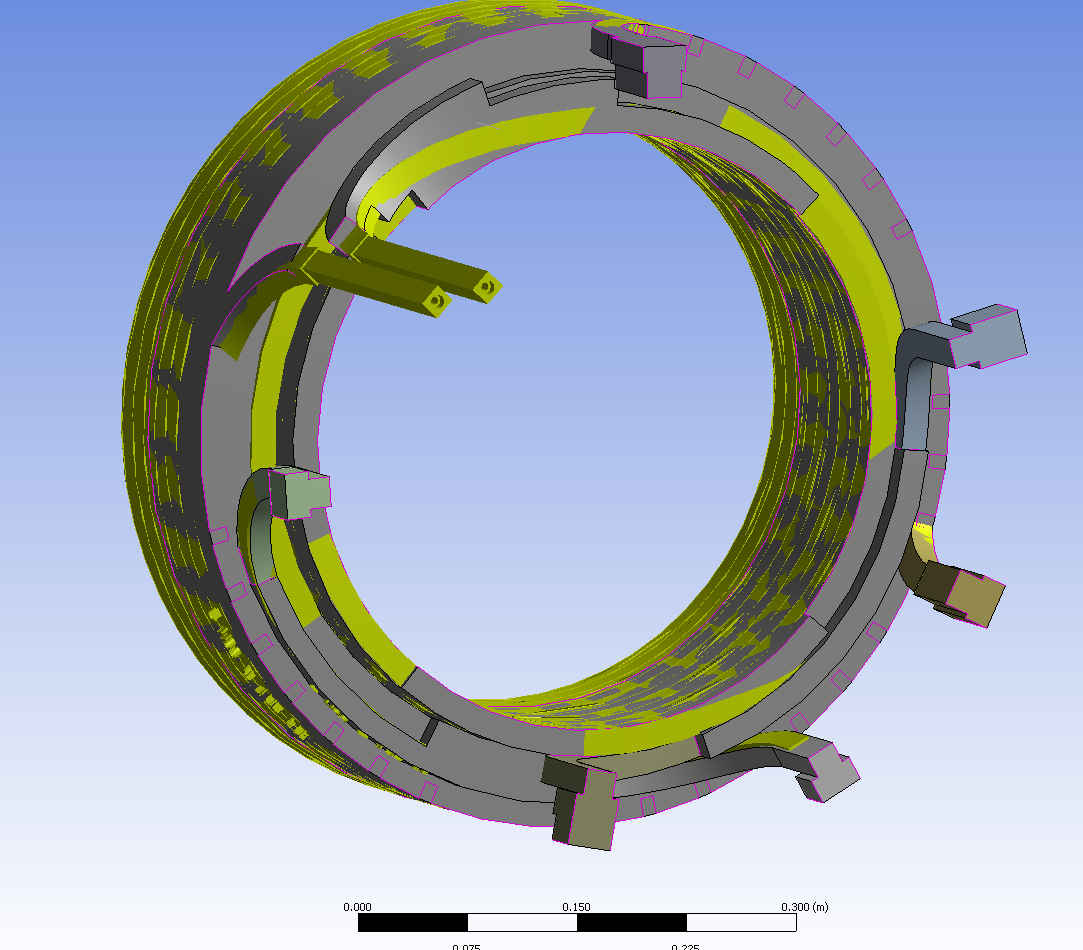 Water Feeds and G10 remain Cold
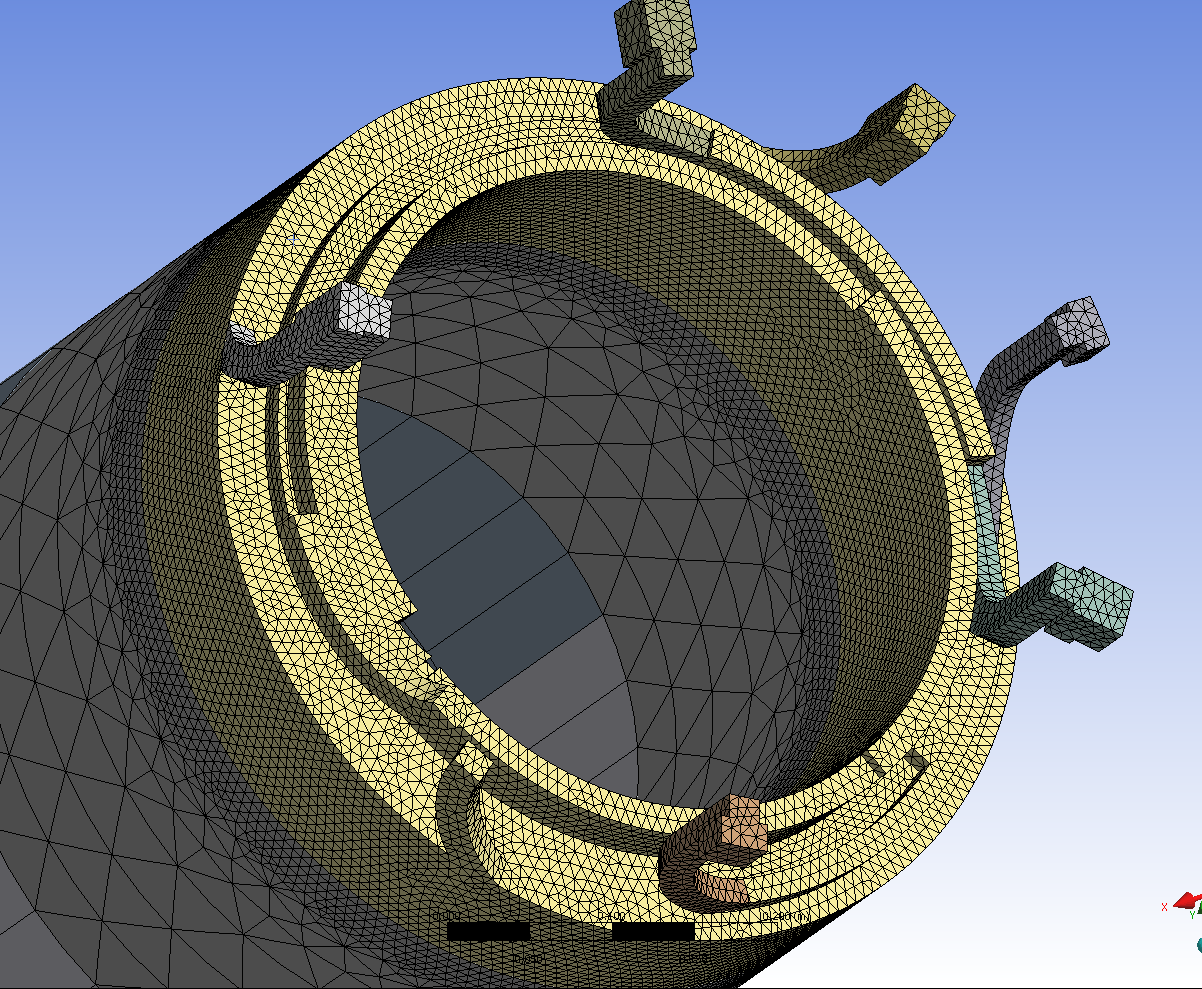 True Conductor Geometry, Yellow
overlaid on
FEA approximation
Detail of Conductors in Lead Area
5
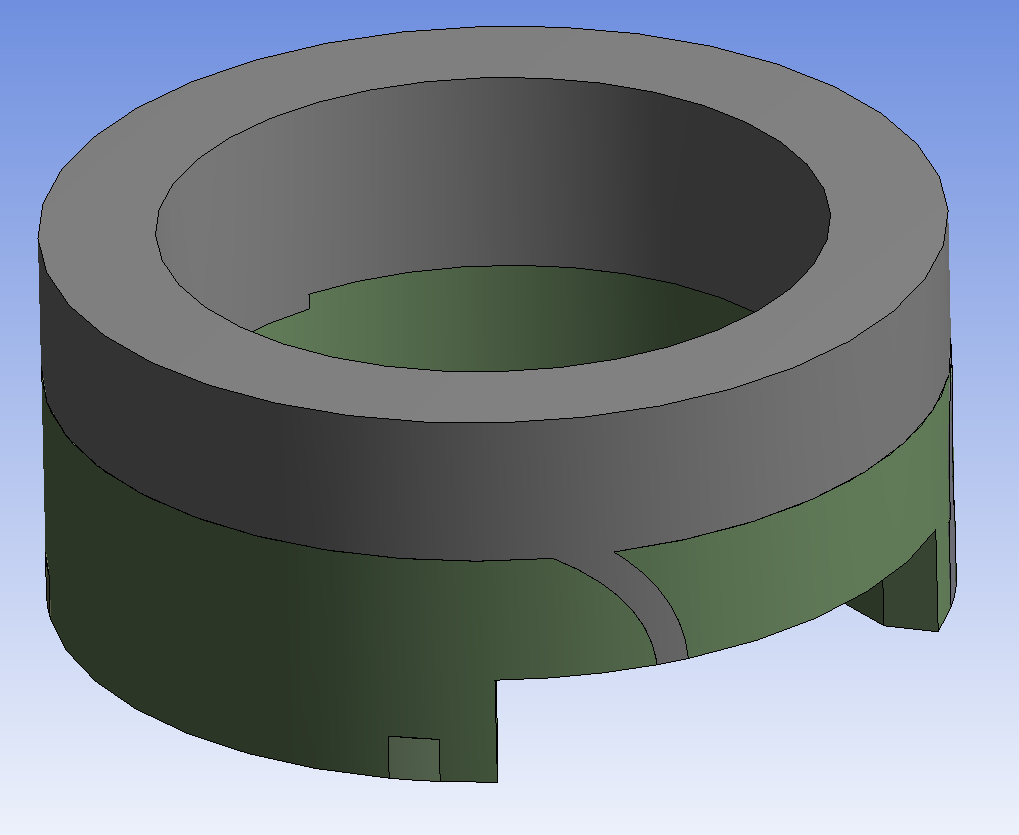 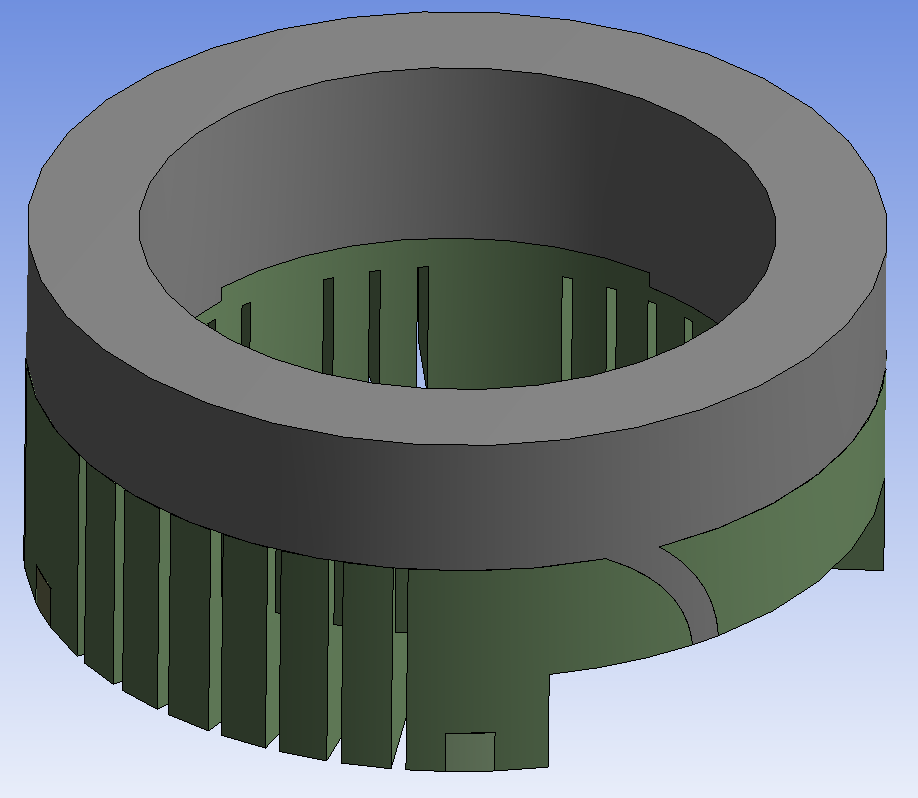 No Slots
Vs
With Slots
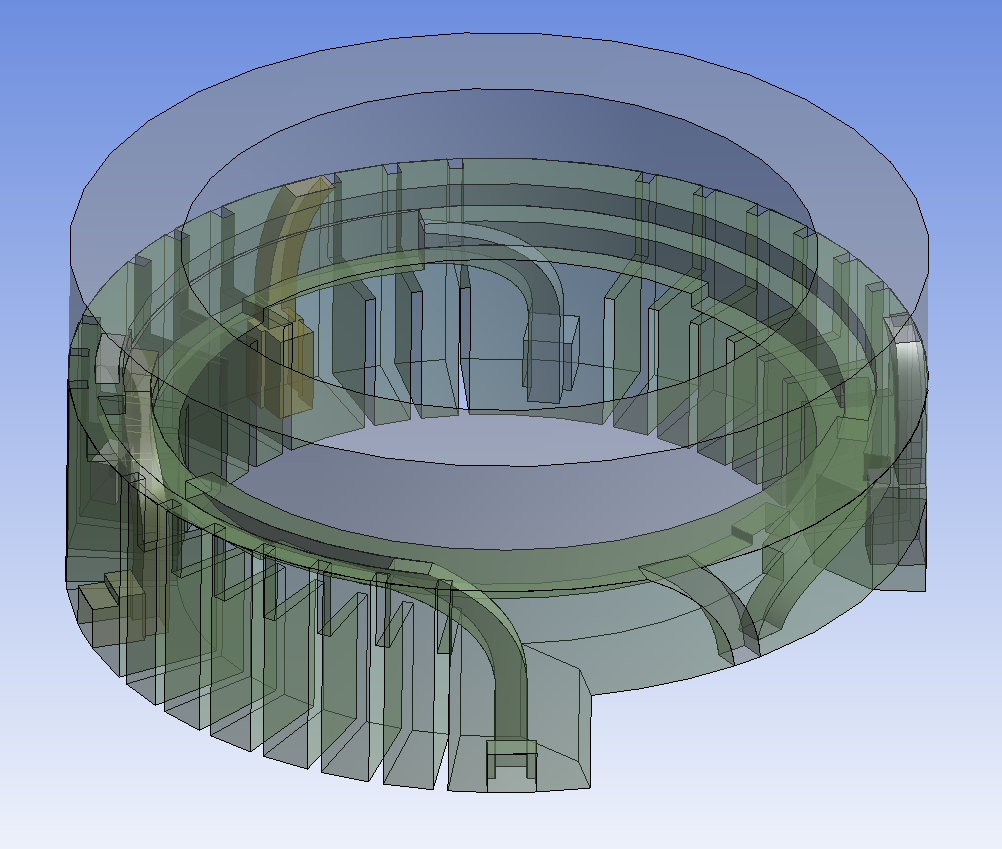 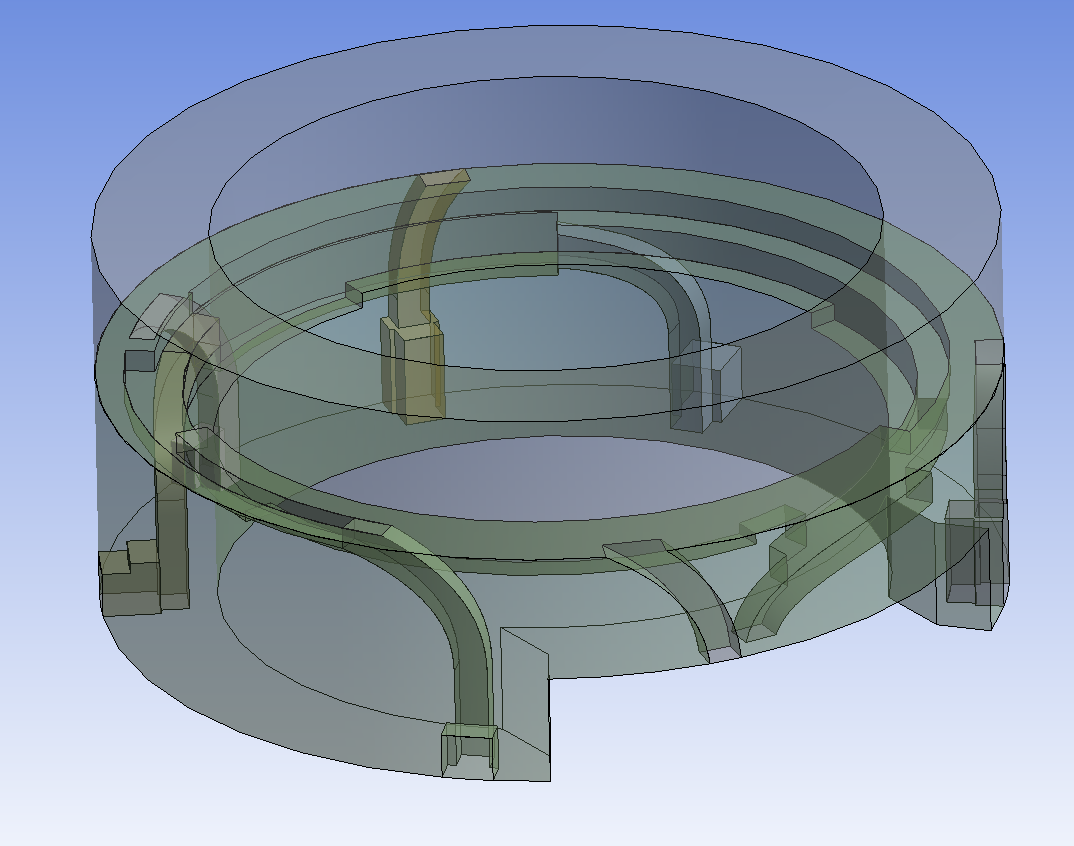 6
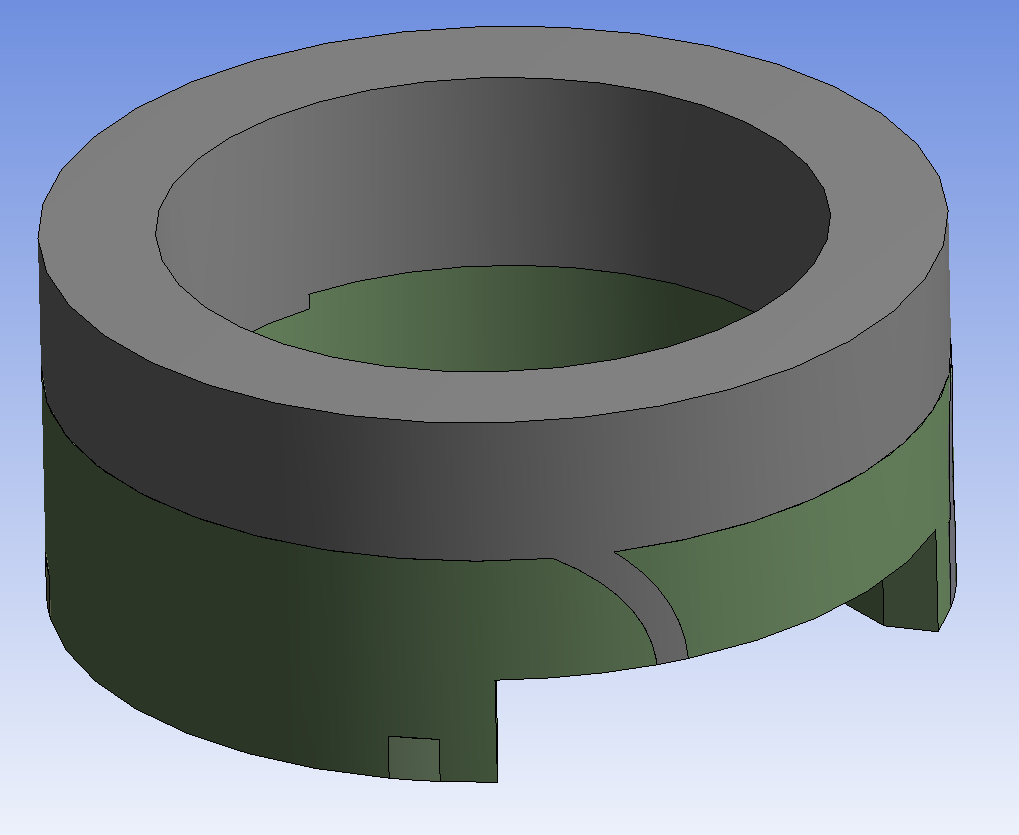 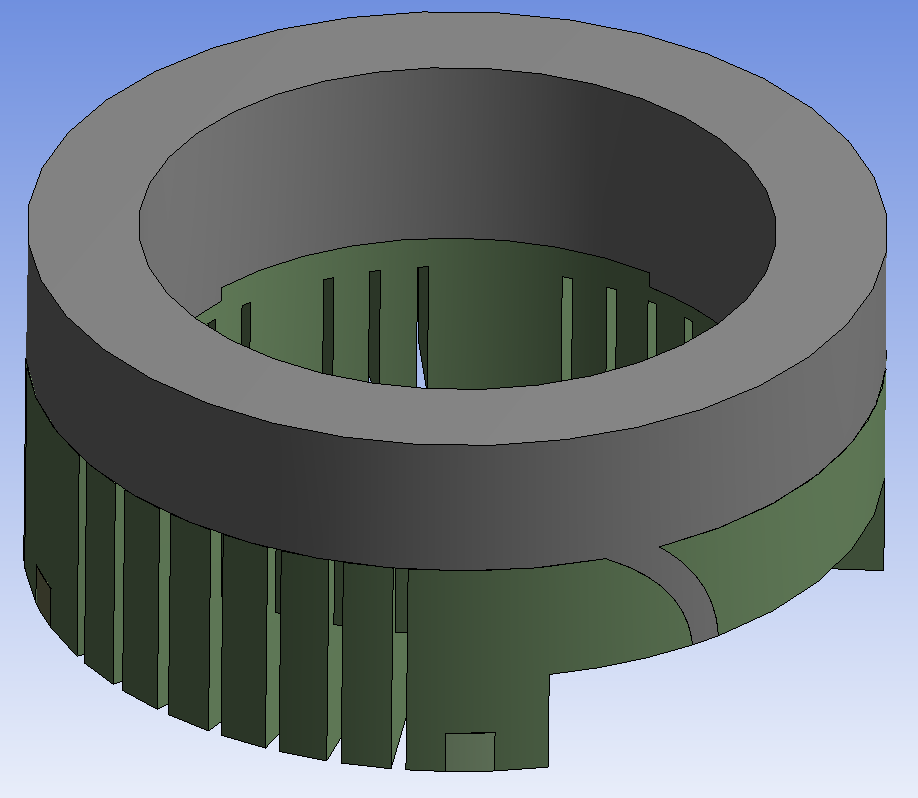 No Slots
Vs
With Slots
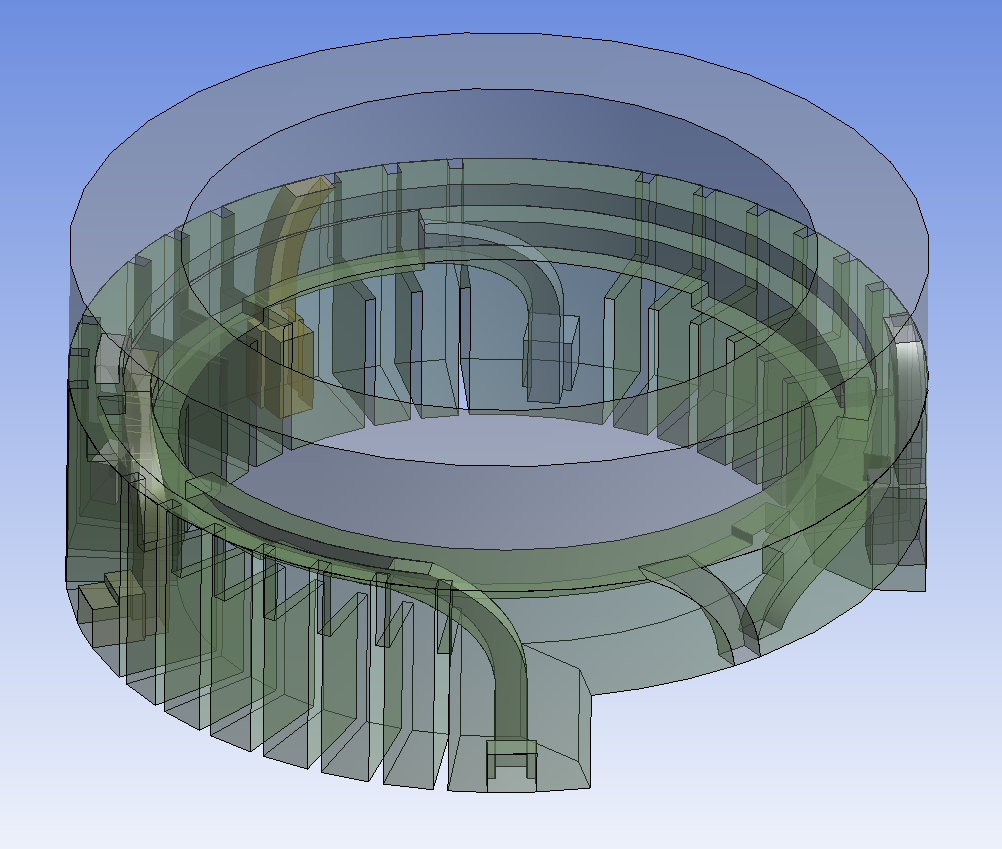 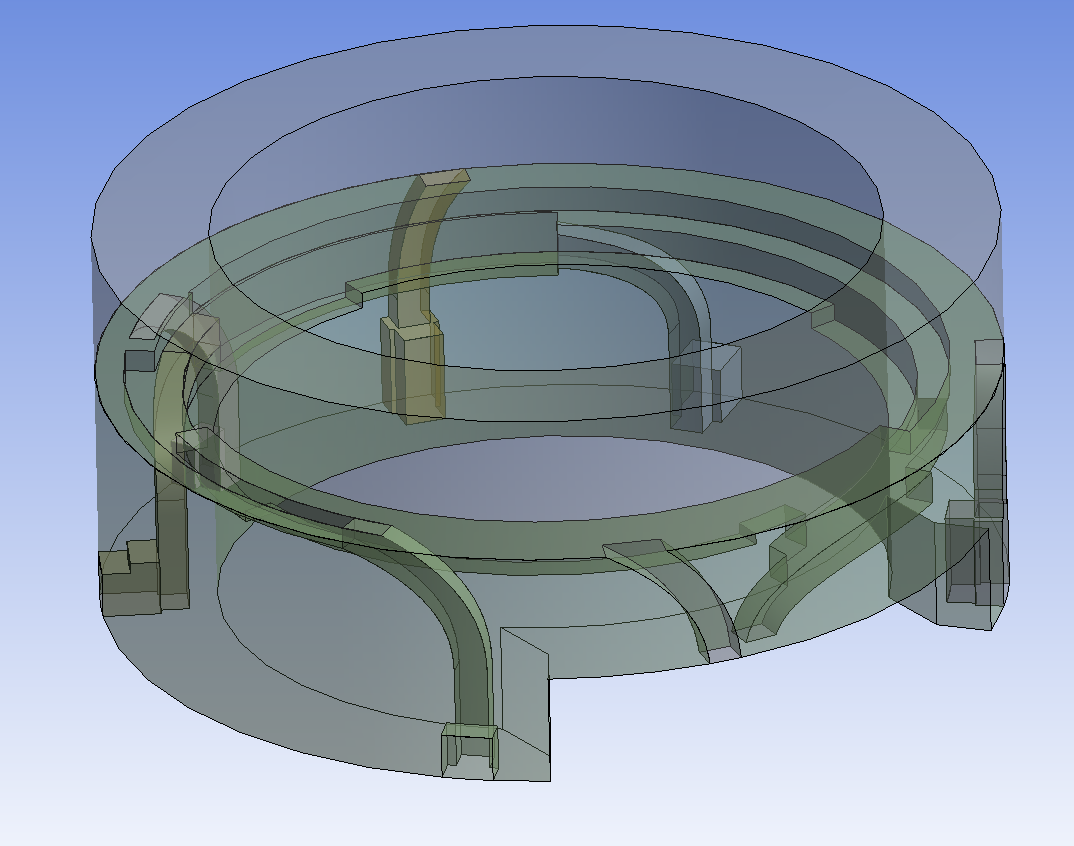 7
XZ Shear (Pa)
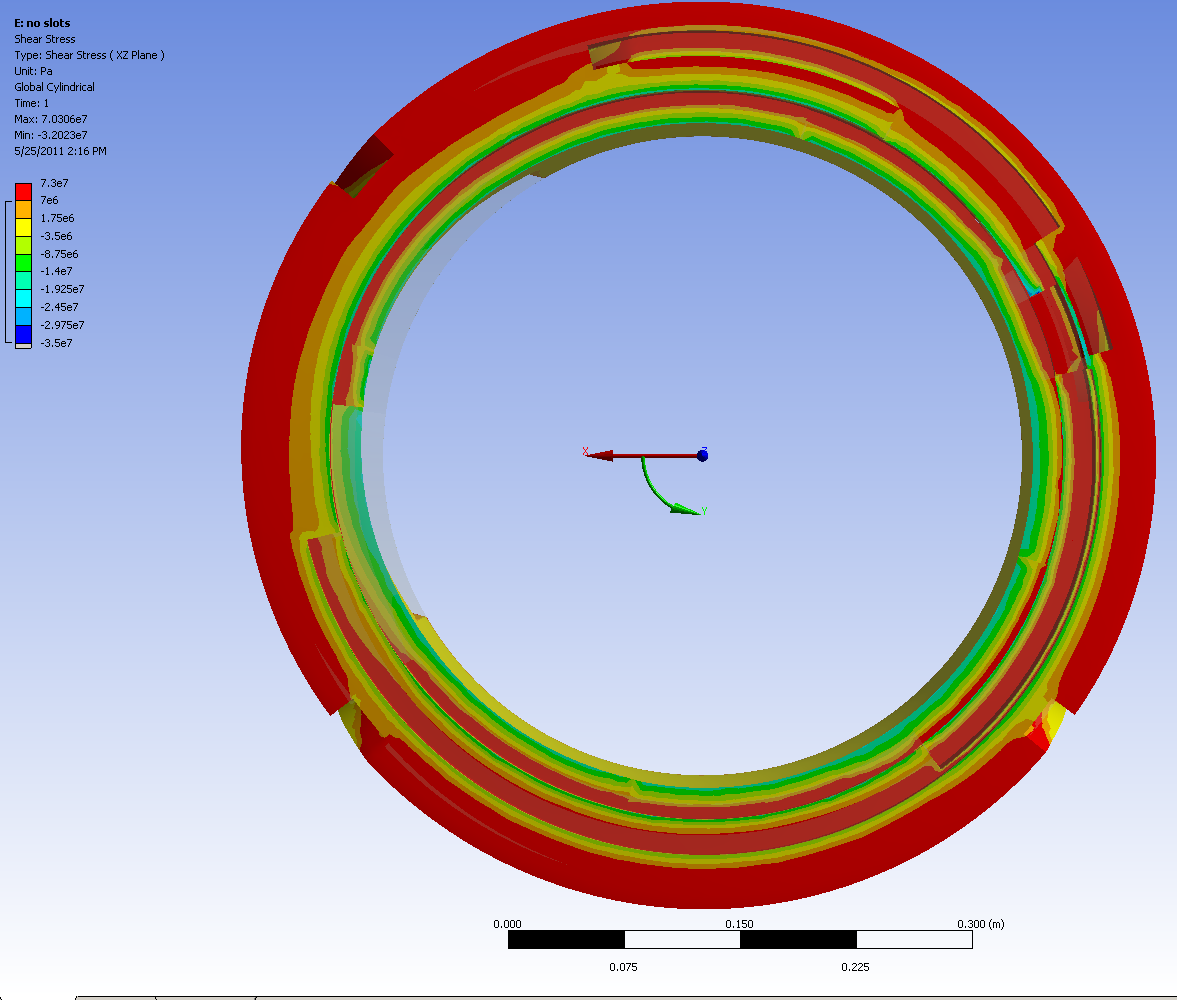 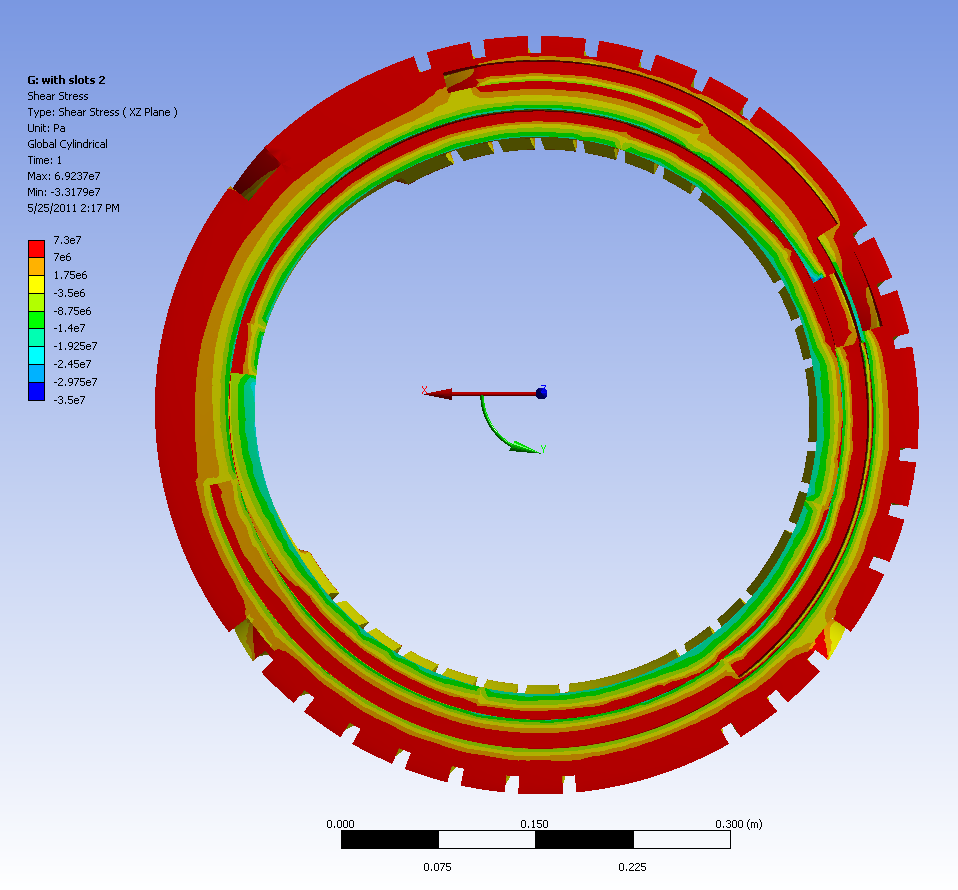 No Slots
With Slots
Red Contour are stresses above 7 Mpa
 ( Shear Strength between CTD101K and Cu)
8
XZ Shear (Pa)
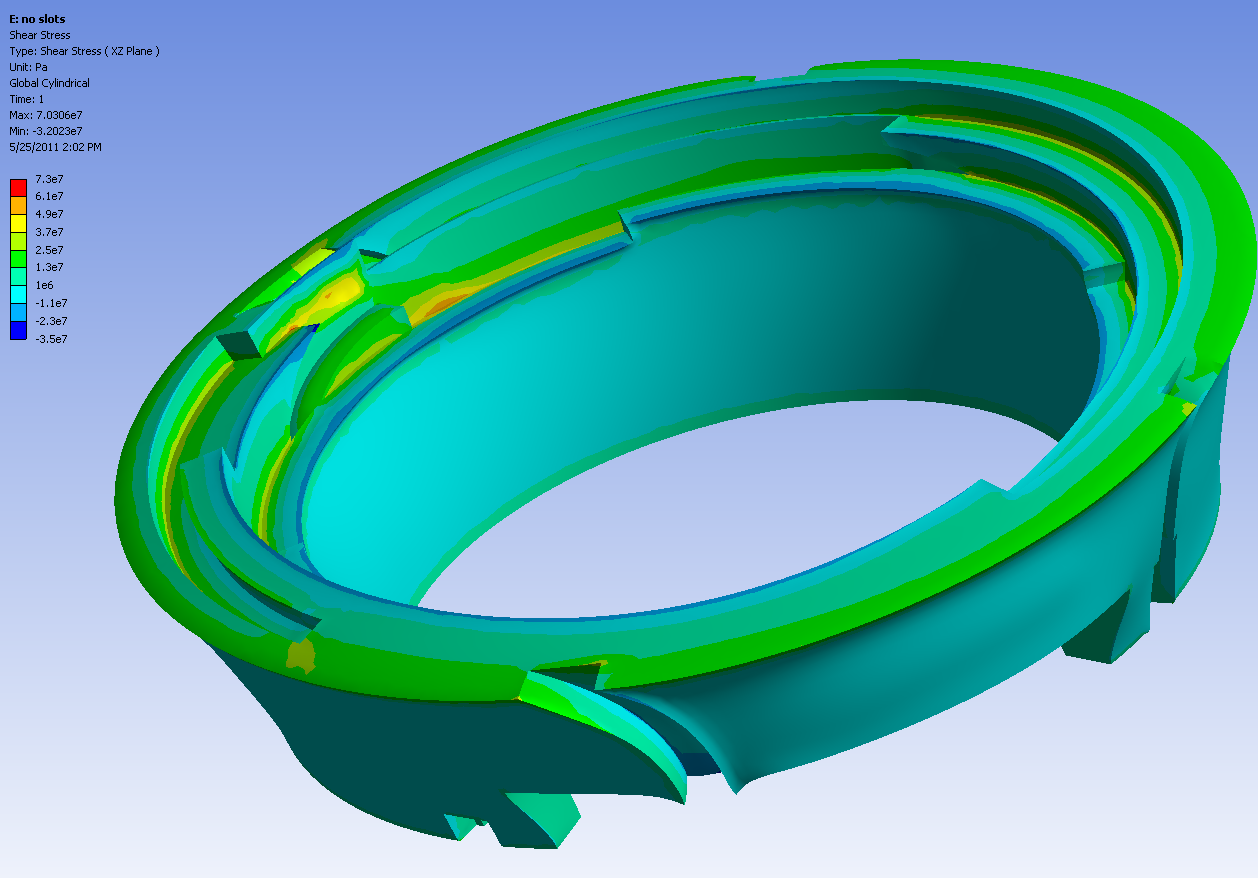 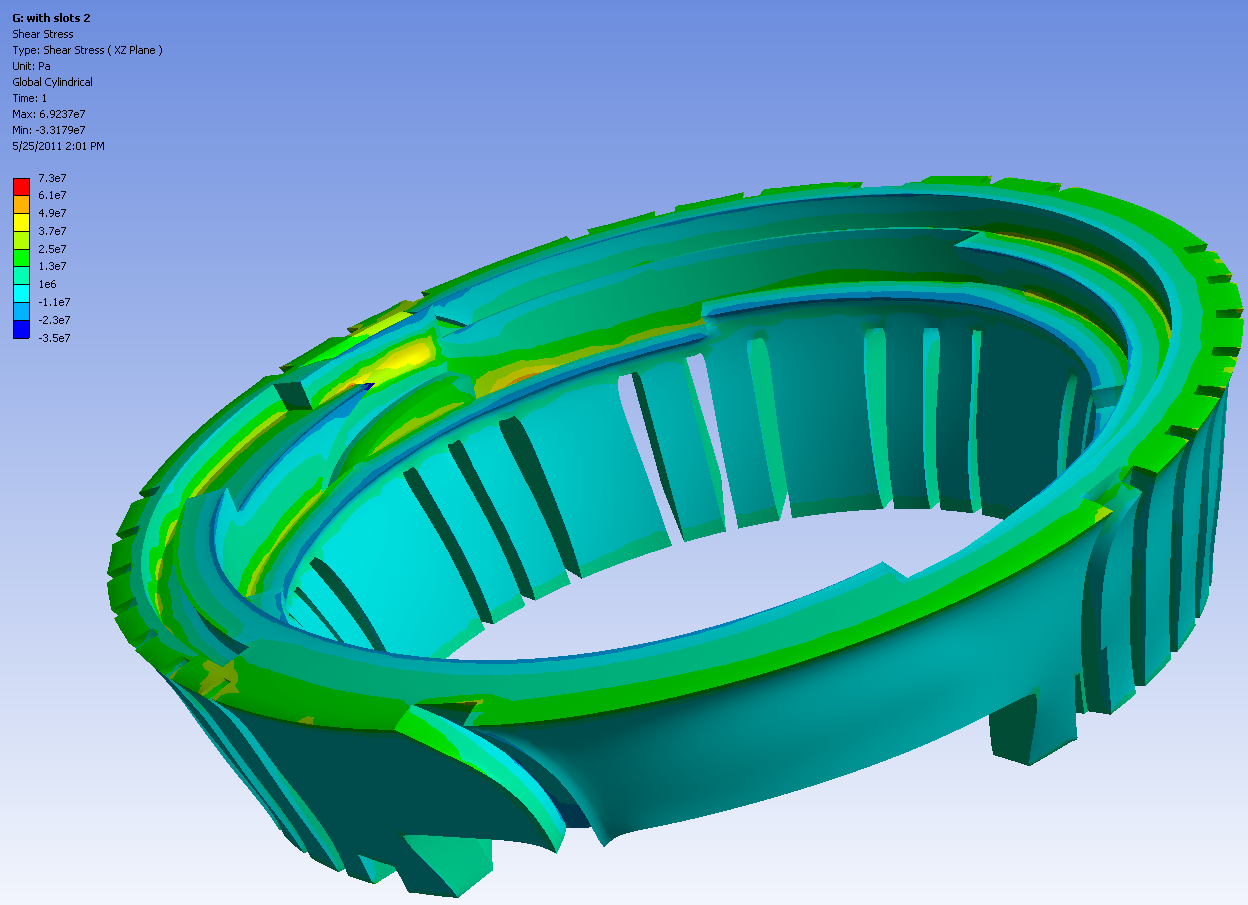 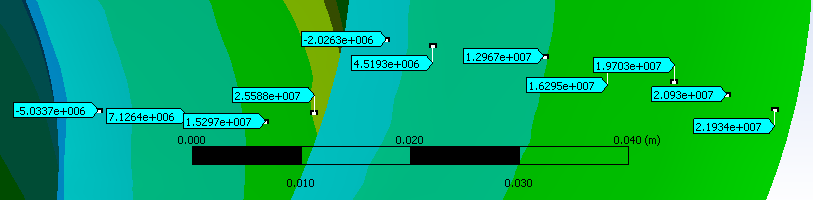 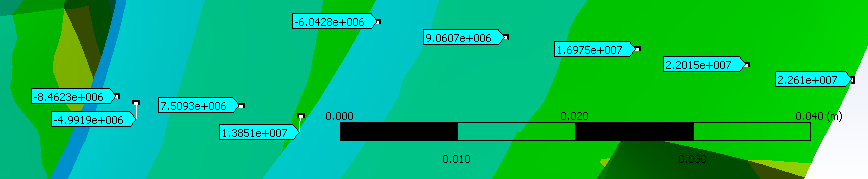 9
Von Mises Stress in Copper  (Pa)
Red Contour is 120 Mpa ~ Fatigue Allowable)
(With Slots, slightly higher than w/o slots)
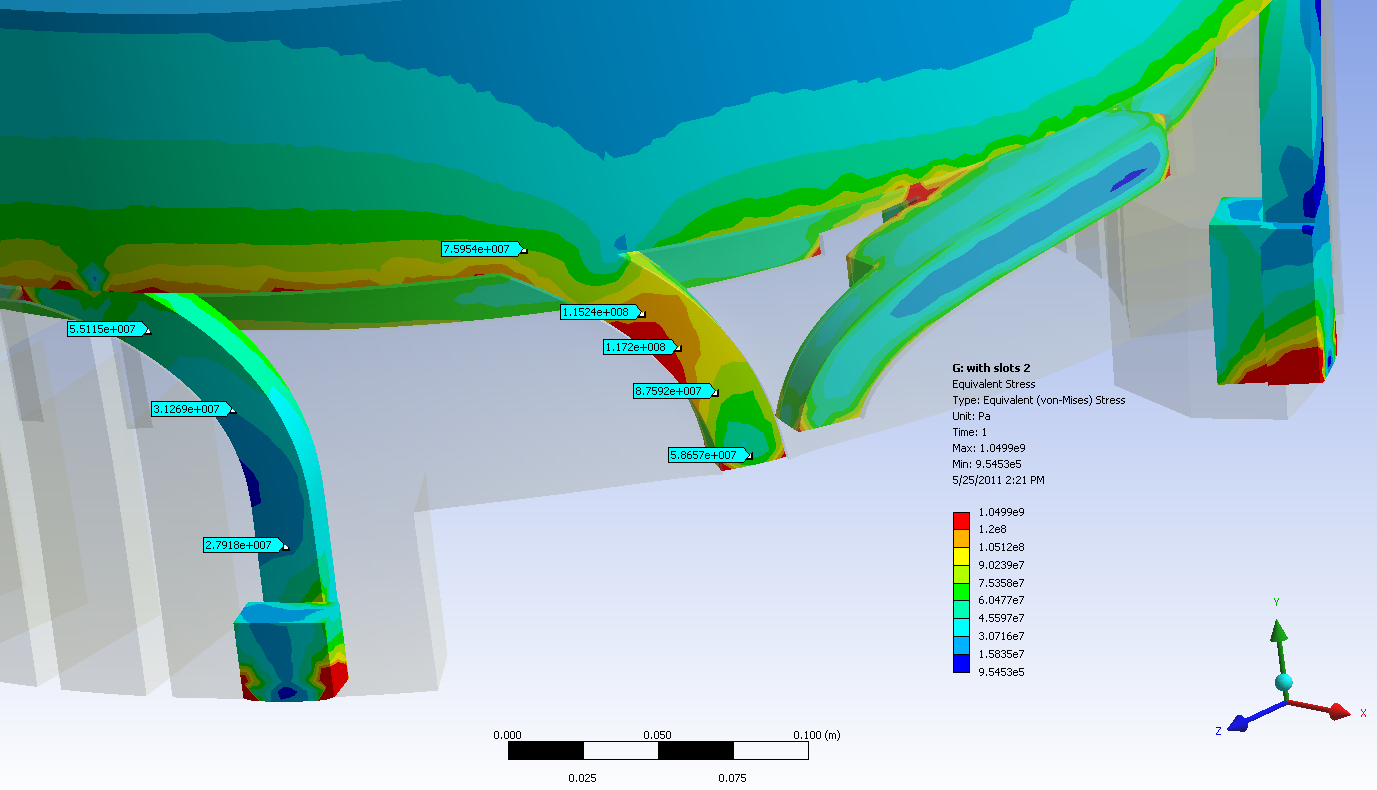 (Copper Cross Section in model is too big: needs to be refined)
	1.  Demonstrative of Distribution
	2.   Slots slightly increase stresses in leads
10
Possible Solution:

Add stepped rubber grommet?
11